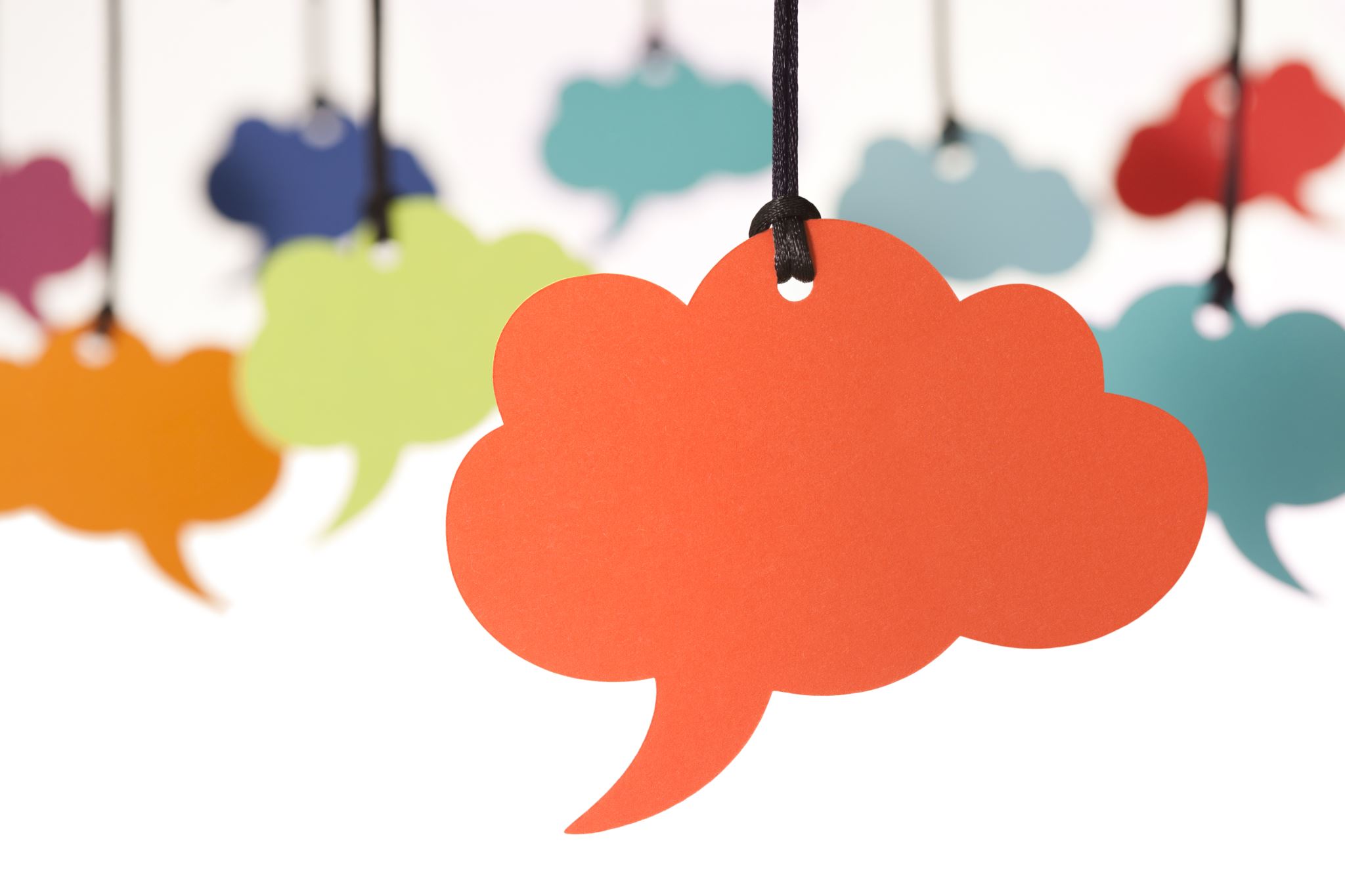 ISP PTO Touch Base 
Wednesday, May 11, 2022
[Speaker Notes: Kathy]
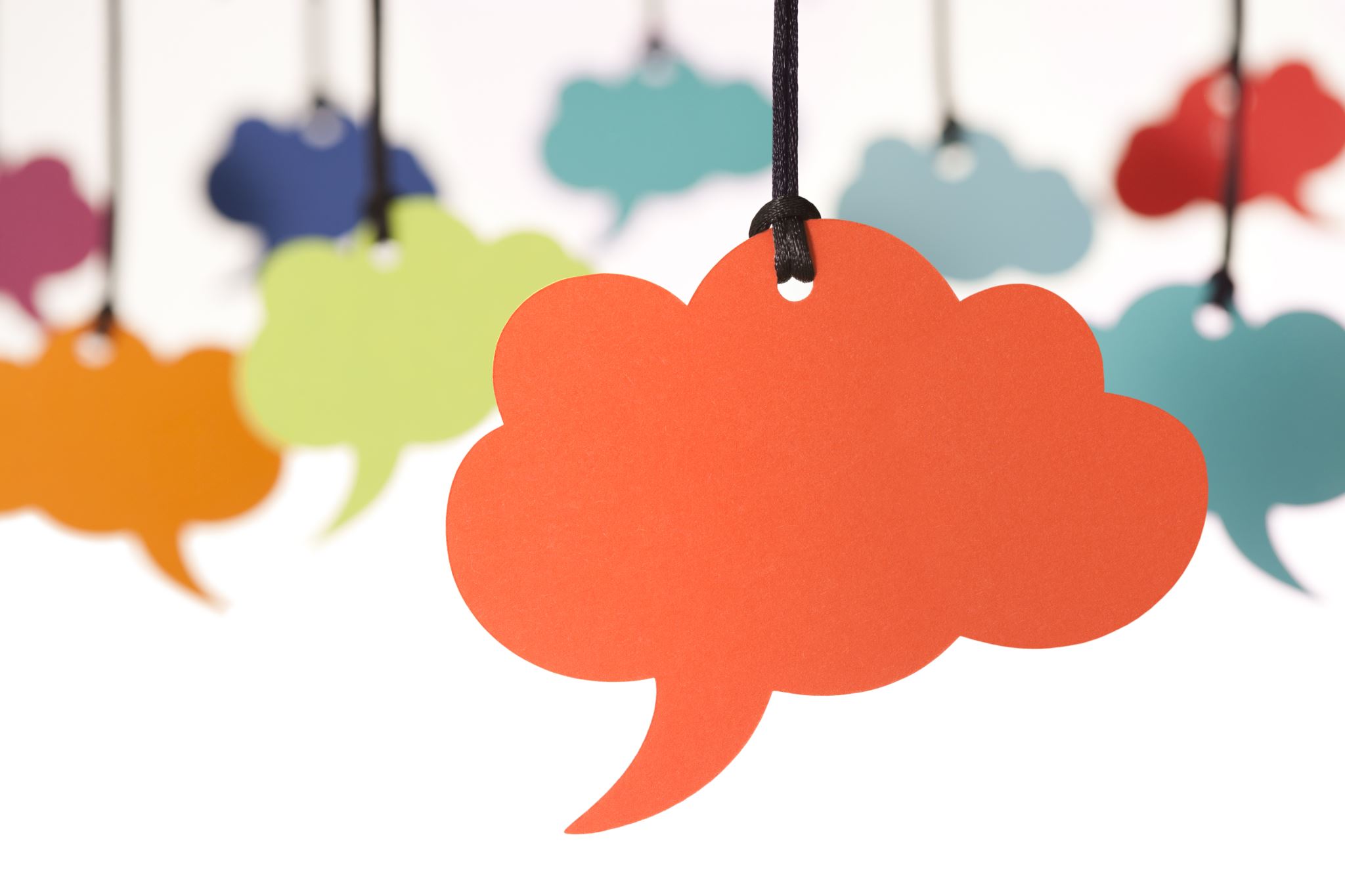 Call Instructions:​​
Please ​​
Mute your phone, microphone, and speakers on your computer/device​​
Enter your name, pronouns and organization in the chat box feature 
We encourage active participation via Chat or audio​​
Submit questions via the chat box feature​​
Questions will be answered as submitted​​
Unmute yourself to ask question and participate in discussions​​
Time to ask questions via audio will be offered for those on the phone​​
*6 - Toggle mute/un-mute​​
*9 - Toggle raise/lower hand
[Speaker Notes: Kathy]
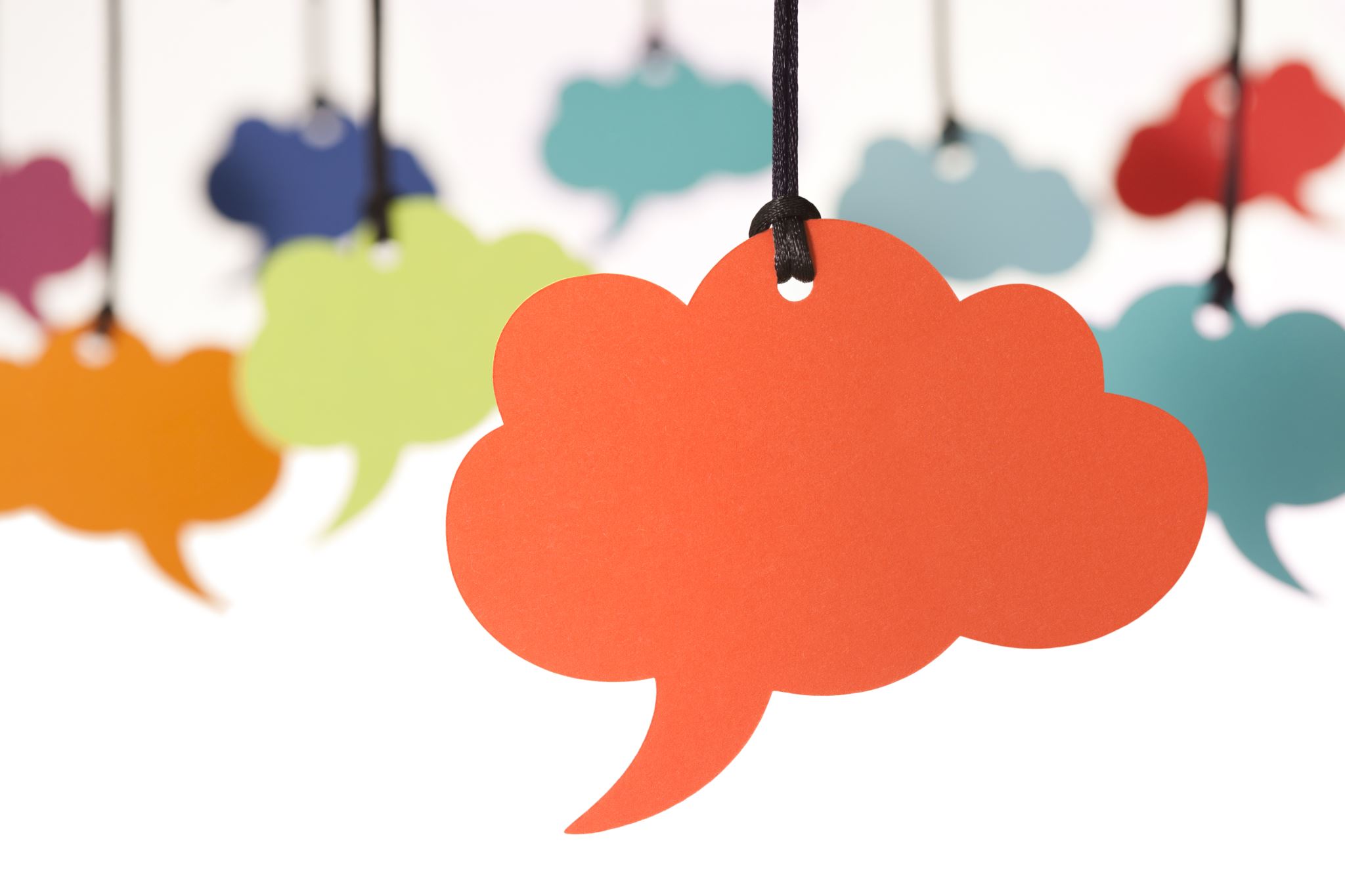 Building Block 8: Access with Pam Ballou Nelson
&
APM 2.0 Overview: Trevor Abeyta and Araceli Santistevan
[Speaker Notes: Kathy]
Access
Five A’s of Access
Pamela Ballou-Nelson 
05.11.2022
Building Block 8 Access
[Speaker Notes: All these building block  address one A of access and that is Availability.]
Objectives
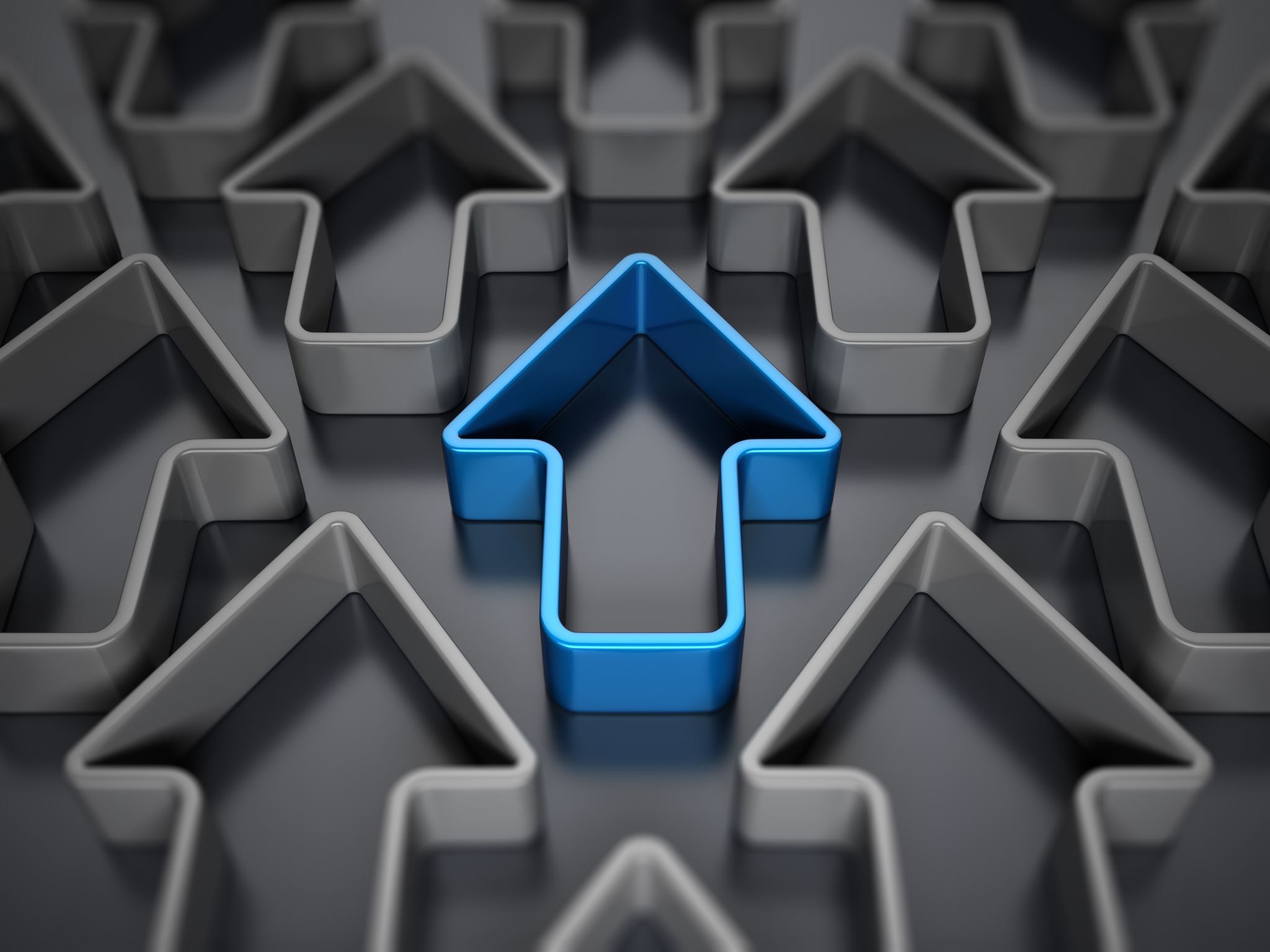 Access is More than Availability
Five A's of Access                         Corollary Dimensions
Ability to perceive 
Ability to seek 
Ability to reach 
Ability to pay 
Ability to engage
[Speaker Notes: Penchansky and Thomas 1981 originally proposed five dimensions that help define access to care: availability, accessibility, accommodation, affordability and acceptability.14 They wrote, “Access is presented here as a general concept that summarizes a set of more specific dimensions describing the fit between the patient and the health care system.”14[p.127] This work represented an attempt to articulate factors relevant to the interaction between the health care system and patient that influence how easily the patient can use a system, and recognized that access does mean the same thing to all 292 Five A’s for TechQuity patients.]
Reconsider each these Five A’s of access as they apply to access to telehealth and the goal of equitable access in a virtual environment, or techQuity. 
(the strategic development and deployment of technology to advance health equity)
Accessibility
The ability to access the internet and use associated technology has been called a social determinant of health because of its broad impact across all domains of a person’s life.
The fit between the volume and types of telehealth services provided by a health care organization and the needs of patients (Digital literacy).
Accessibility considers where patients live and where services are located, and accounts for distance, availability of transportation, travel time, and cost of transportation.
[Speaker Notes: Accessibility considers where patients live and where services are located, and accounts for distance, availability of transportation, travel time, and cost of transportation.
In the current health care landscape, however, our traditional understanding of access has changed considerably. The COVID-19 pandemic catalyzed a significant increase in the use of telehealth and revealed significant gaps in capacity to use telehealth, affecting health outcomes and decreasing equity in care.17 Disparities in ownership of devices such as smartphones, tablets, or computers, as well as in digital skills and access to effective and reliable Internet service are well-documented.1,7,18 Because of this, patients without any or steady, reliable Internet access, appropriate devices, and digital literacy skills faced greater risks to their health by seeking in-person care for conditions that did not require it, or not seeking care at all

we reconsider each these Five A’s of access as they apply to access to telehealth and the goal of equitable access in a virtual environment, or techQuity

The relationship between digital skills and literacy of a patient population and the support available to use them • Conduct digital literacy screening of patients • Inventory of 211 data digital skills training sources]
Accommodation
Accommodation, reflects the way in which the system is organized to accept patients, how well this organization meets patient needs, and patient perception of the appropriateness of accommodation. 
Of greatest concern are hours of operation, how telephone communications are handled, and the client’s ability to receive care with prior appointments.  
The relationship between requirements of digital platforms and the patient’s ability to navigate them. Analysis of: 
• Telehealth platform requirements
• Organizational workflows to support patients’ needs
Give me examples from your experience of Accommodation?
Affordability
The relationship between the costs of internet services and devices and the patient’s ability to pay for them. Analysis of: 
• Regional cost of Internet service 
• Number of Internet Service Providers 
• Low-cost device programs
How the provider’s charges relate to the client’s ability and willingness to pay for services.
Insurance coverage
Acceptability and Approachability
The extent to which the client is comfortable with themore immutable characteristics of the provider, and vice versa. These characteristics include the age, sex, social class, and ethnicity of the provider (and of the patient), as well as the diagnosis and type of coverage of the patient/client. 
The relationship between the healthcare organizations telehealth tools and workflows and the patient’s attitude toward and comfort with tools and workflows 
• Patient satisfaction survey
Focus groups/Patient and Family Advisory Councils
Summary
“The five A’s of access form a chain that is no stronger than its weakest link. For example, improving affordability by providing health insurance will not significantly improve access and utilization if the other four dimensions have not also been addressed”. 
“The challenge to researchers is, first, to recognize the interdependence between the different dimensions of access, and second, and more difficult, to find appropriate measures of these dimensions. Only then will their findings provide the basis for policy changes that will be truly effective in improving access”.1442 HSR: Health Services Research 37:6 ( December 2002 )
Corollary Dimensions
Discussion
How can you apply these concepts?
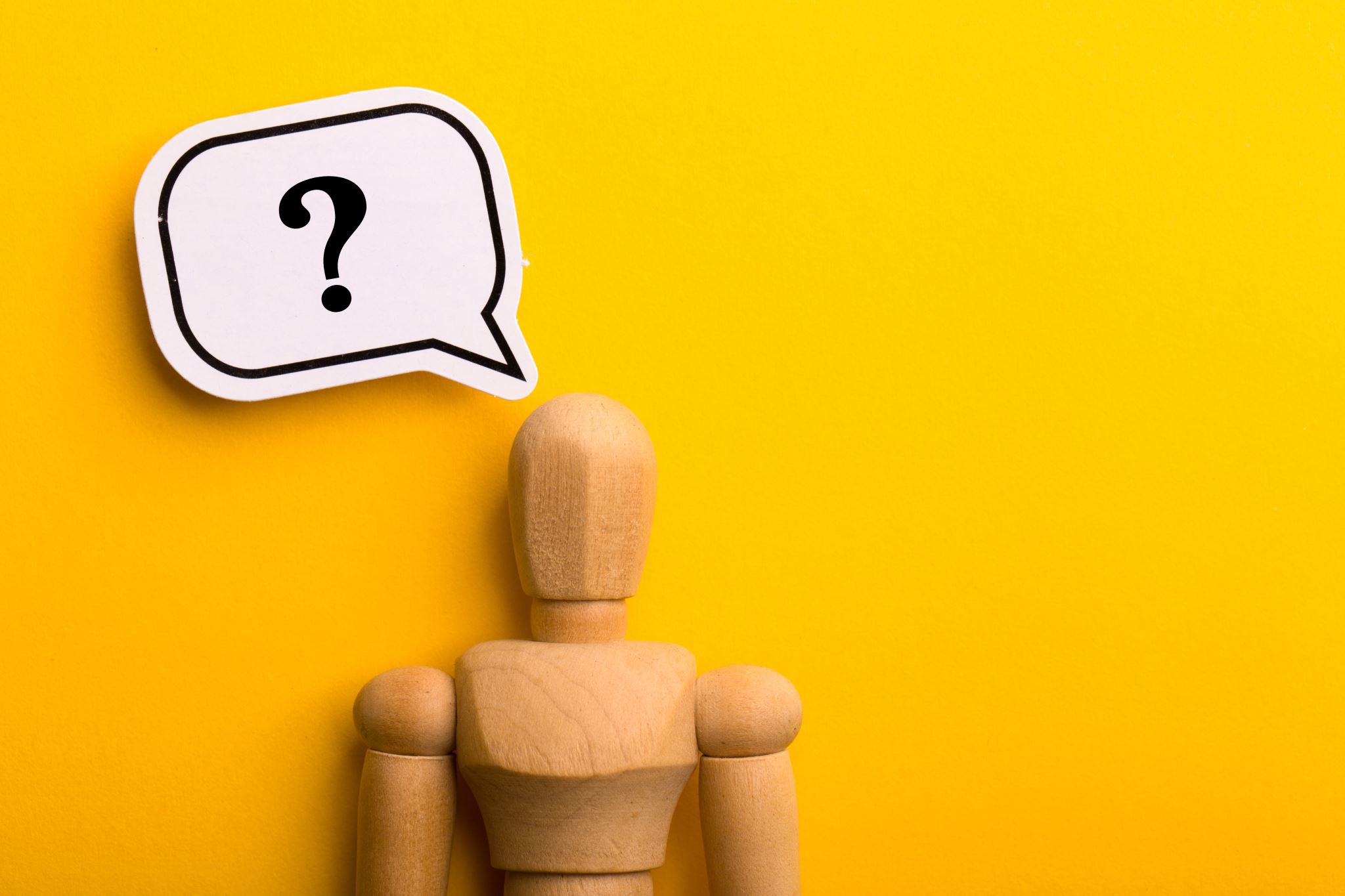 Resources
The Five A's of Access for TechQuity Cynthia J. Sieck, Mark Rastetter, Jennifer L. Hefner, Autumn R. Glover, Candy Magaña, Darrell M. Gray II, Joshua J. Joseph, Bethany Panchal, J. Nwando Olayiwola Journal of Health Care for the Poor and Underserved, Volume 32, Number 2, May 2021 Supplement, pp. 290-299.

Patient-centered access to health care: conceptualizing access at the interface of health systems and populations Jean-Frederic Leves. Levesque et al. International Journal for Equity in Health 2013, 12:18 http://www.equityhealthj.com/content/12/1/18 que1*, Mark F Harris2 and Grant Russel.
APM 2 
Overview
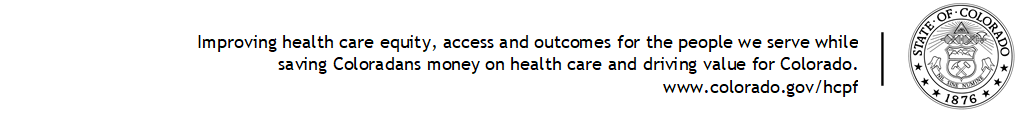 APM 2 Pillars
Goal: increase equity, improve health outcomes, and lower cost by redistributing money to primary care
Provider Reimbursement
Upside-only incentive payments to share the savings achieved by improving patient outcomes and lowering costs for chronic conditions
Gainsharing
Balances PMPM with an additional payment to reflect visit volumes
Prospective Payment that allows investments in outreach, care coordination, etc. that aren’t tied to a specific visit
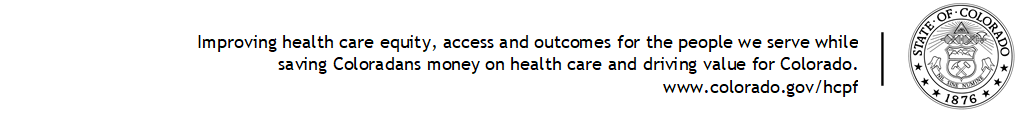 Pediatric Eligibility
The State recognizes the difference between adult and pediatric primary care and is working to create a separate track for pediatricians 
That design process will begin in Fall 2022
In the interim, pediatricians are welcome to participate in APM 2 with the PMPM and chronic conditions
Details:
Per Member Per Month(PMPM) & FFS
Modified APM Code Set
Baseline year of 2018-2019
Ability to choose revenue breakdown
The State sent out incorrect workbooks with inaccurate PMPM payment amounts initially. The actuarial process has been improved and rates are now accurate. We strongly encourage practices who received initial workbooks to request new data.
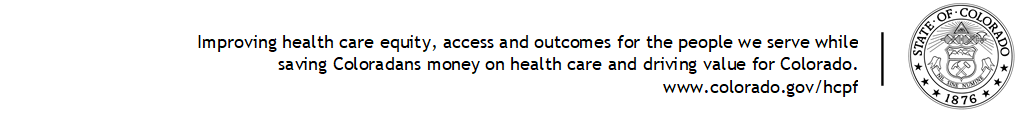 Benefits to PMPM
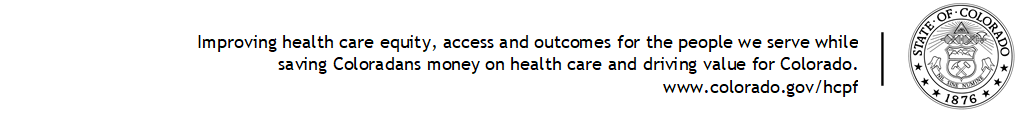 Risk-Adjusted
50/50 Shared Savings Split
Mechanics of Gainsharing
Annual Reconciliation Process
PCMP-Specific Thresholds
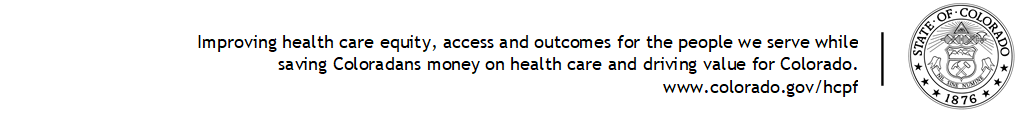 Chronic Condition Episodes
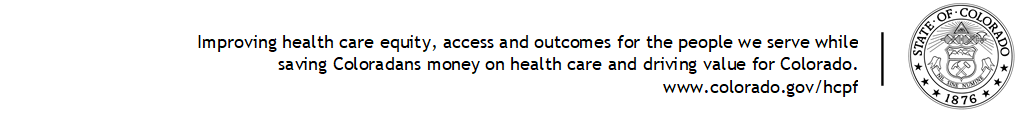 Data Sharing Solutions
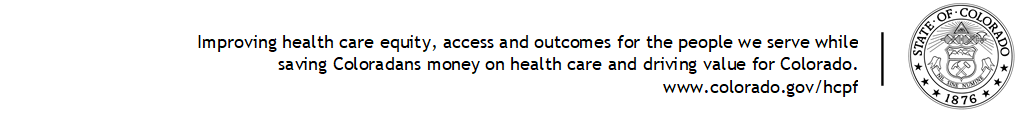 Federal Approval Update
Quality Measures: Must achieve 200 points or greater on quality measures in the APM 1 program
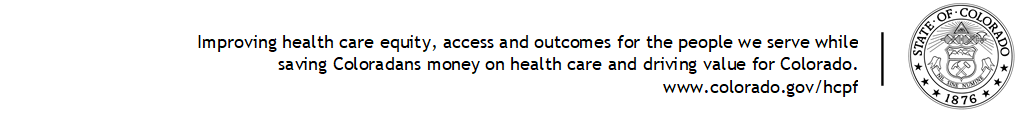 Interested Providers
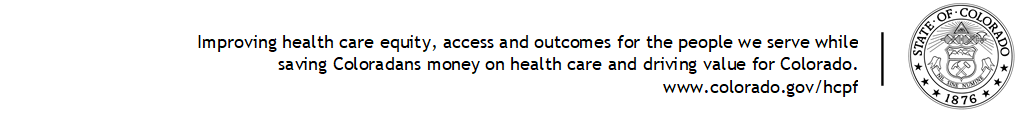 Enrollment Process
Provider confirms interest
Provider lists out preferred PMPM & start date
State drafts Notification Letter with program details & requirements
Provider signs letter and returns to State
System changes made as needed by State
State follows-up with provider to confirm PMPM payments made as expected
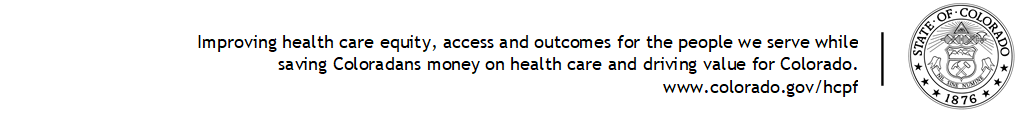 QUESTIONS?
Please email araceli.santistevan@state.co.us with additional questions
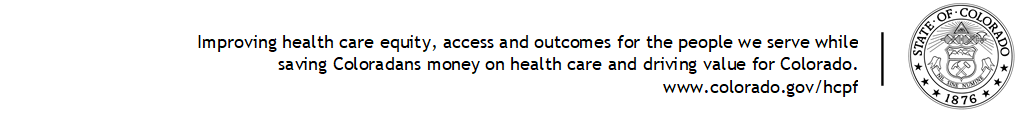 Incentive (Shared Savings) Payments
Acceptable Threshold
If average cost between acceptable and commendable (MSR), no change in payment
Average Cost Per Episode
Commendable Threshold
If average cost below commendable and quality metrics met, shared savings at 50%
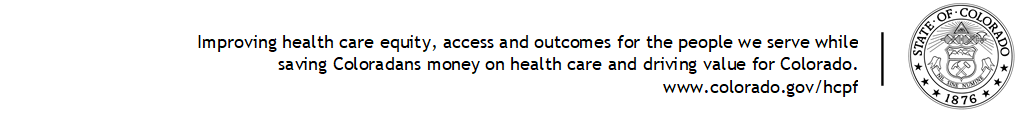 30
[Speaker Notes: Trevor]
Join the International Practice Facilitator 
Learning Community!
An online venue for PFs around the world to network, ask questions, share ideas and solutions, disseminate resources, and build knowledge relevant to practice facilitation in healthcare settings
Quarterly virtual collaborative learning sessions! Each 50-minute session has a different topic related to practice facilitation. Interest in learning more? Contact Brittany Badicke badicke@ohsu.edu.
[Speaker Notes: Kathy]
Utilizing Harm Reduction Strategies for Patients with Dr. David Mendez Webinar

Wednesday, May 18, 12:00 PM-1:00 PM
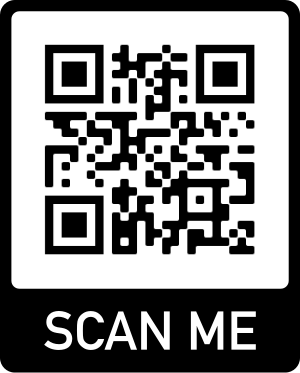 [Speaker Notes: Kathy]
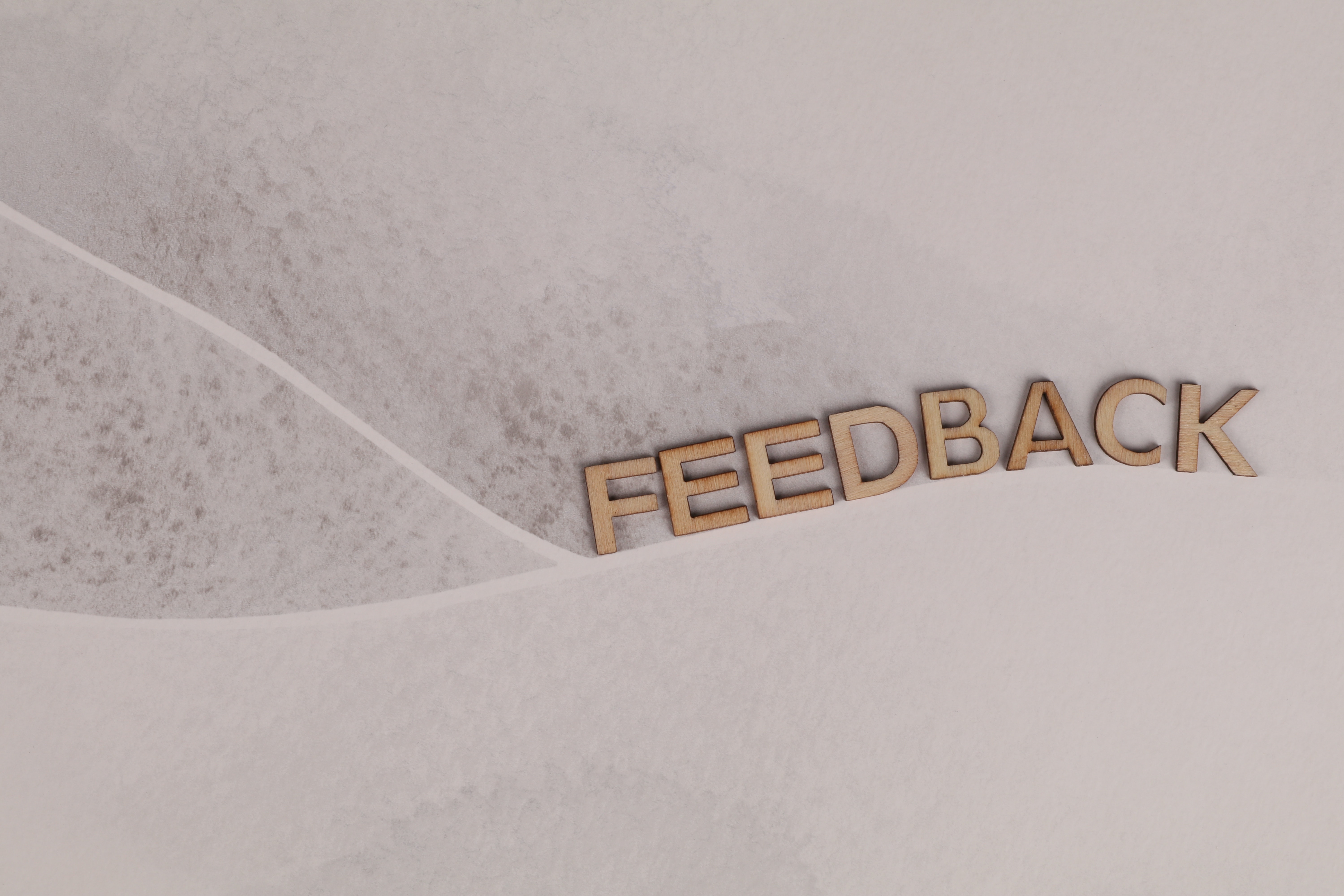 Please take a few minutes to share your experience with us!
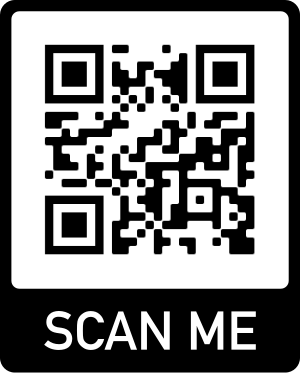 https://bit.ly/3N3eJ9s
Upcoming due dates
MACs
Wave 1, 2 & 3 Final – due 05/31/2022
Wave Final – due 06/15/2022
Data 
All Waves – 2022 Q1 – due 04/30/2022
Shared Care Plan 
All Waves – due 06/30/2022
Field Notes
All Waves – due by the 8th of the month for the prior month (i.e., February field note is due 03/08/2022)
All Waves Final note – due by 06/30/2022
34
[Speaker Notes: Jen]